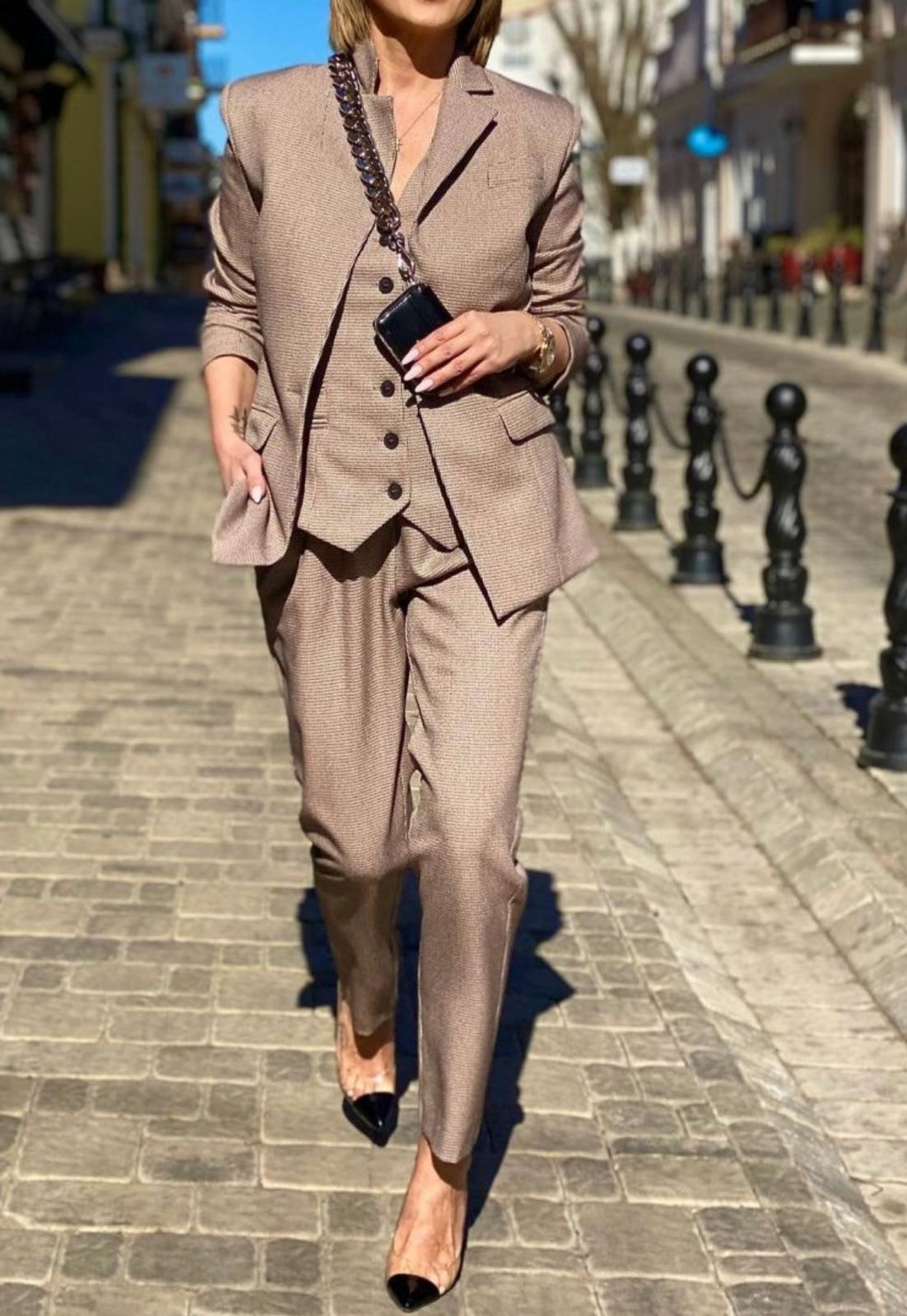 LUDMILAСтиль твоего успеха
the style of your success
Мы создаем деловые костюмы для Вас
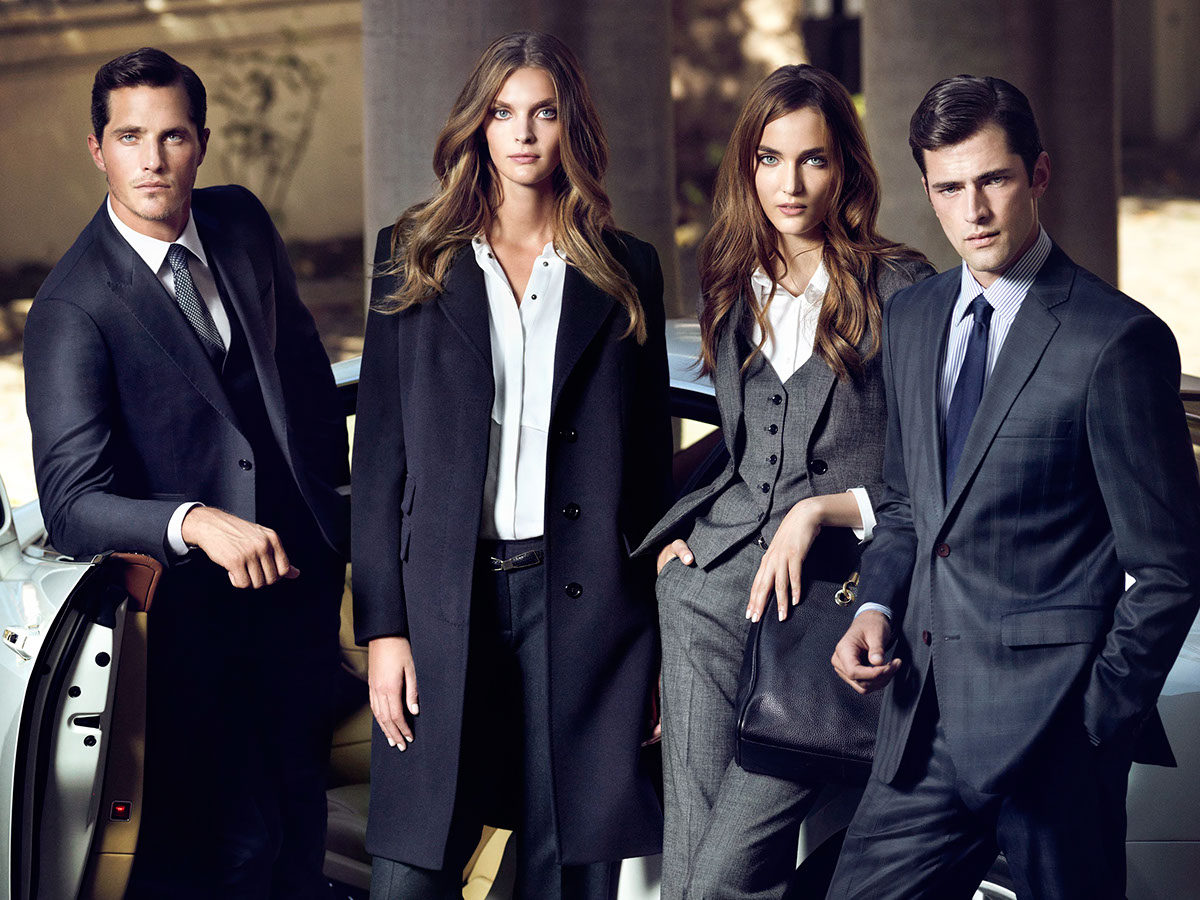 Деловой стиль одежды- основная идея стиля в том, чтобы одежда не отвлекала внимание от деловых качеств сотрудника. 	Одежда в деловом стиле должна быть сдержанной и элегантной, но при этом соответствовать модным тенденциям.
«Одеваться следует для той работы, которую Вы хотите получить…»
LUDMILA
О нас говорит наше качество
Деловая одежда 
на любой вкус и кошелек
Производство Беларусь
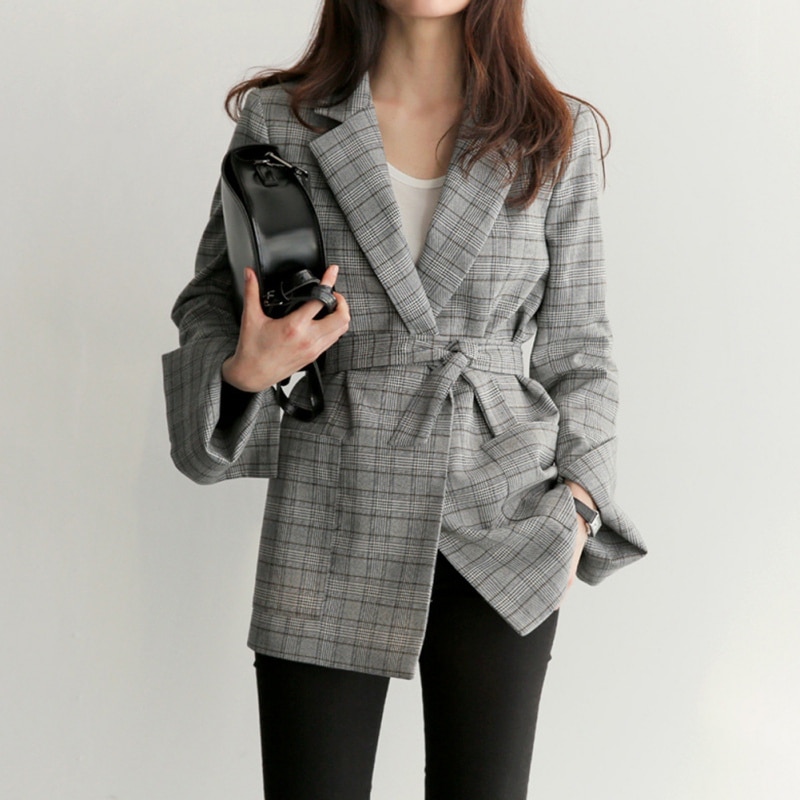 В ногу со временем
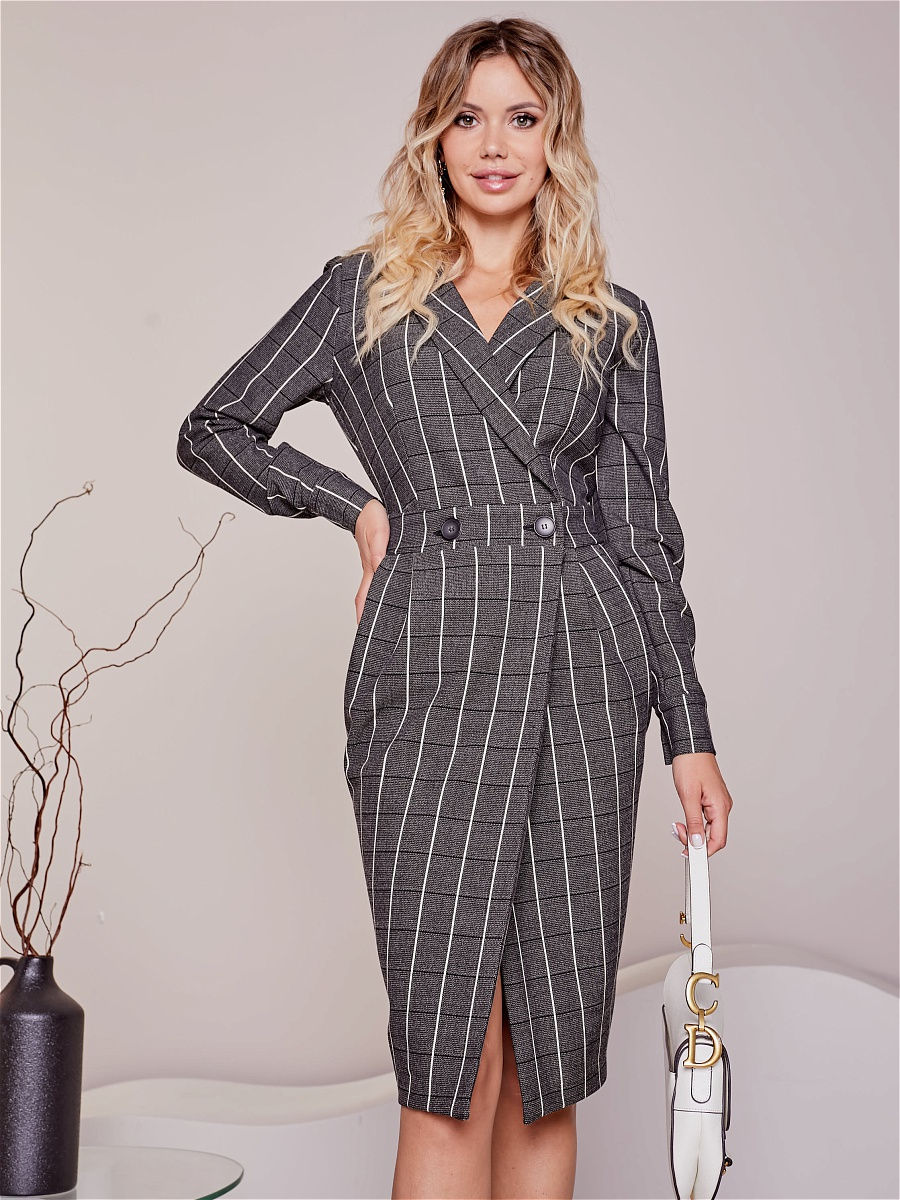 Красота вне рамок
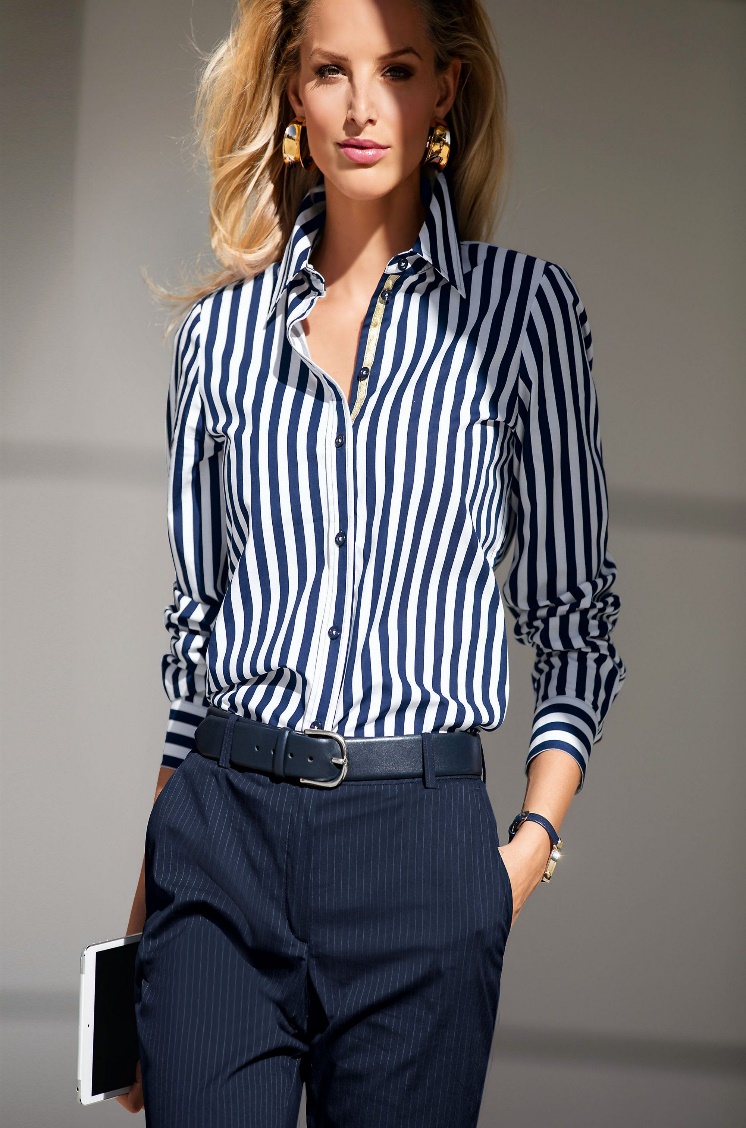 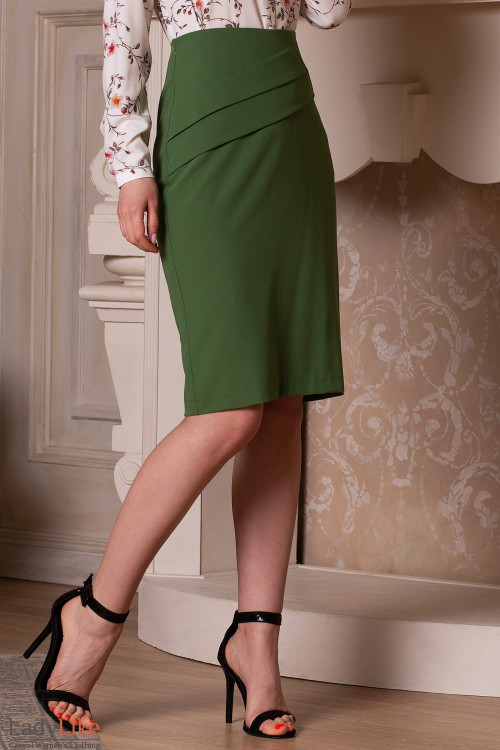 LUDMILA
Нашему городу нужен стиль
Продукция, предлагаемая нами, отличается привлекательным и современным дизайном, имеет оригинальную отделку и широкую цветовую гамму, обладает высокими потребительскими свойствами и качеством, что подтверждается сертификатами качества.
Предприятие стремится максимально удовлетворить запросы любого потребителя и, в перспективе, сделать покупателя постоянным клиентом. Наши покупатели - это главная ценность “LUDMILA". Самая важная оценка для нас - это признание потребителя.
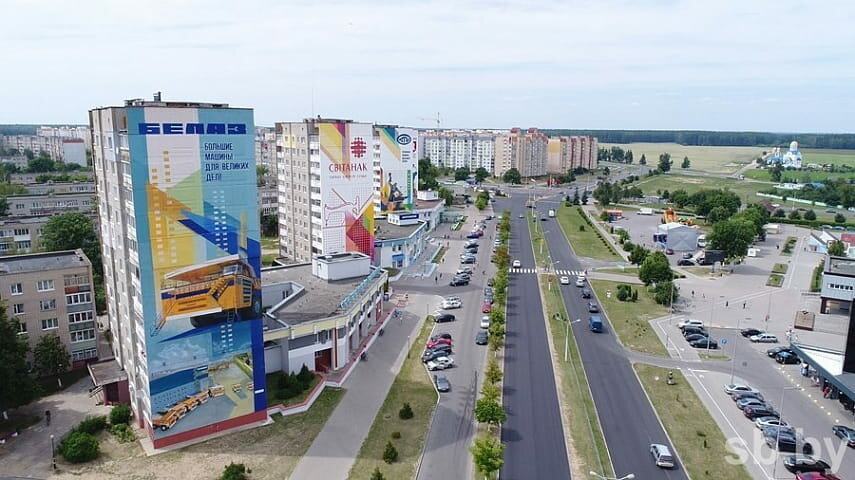 LUDMILA
Одежда не только одевает,                                               но и открывает человека
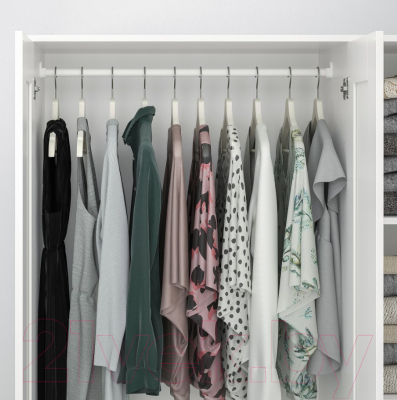 С любовью к каждому 

LUDMILA
Наши контакты


ГУО «Учебно-педагогический комплекс детский сад-средняя школа № 1 
им. П.И. Куприянова г. Жодино»
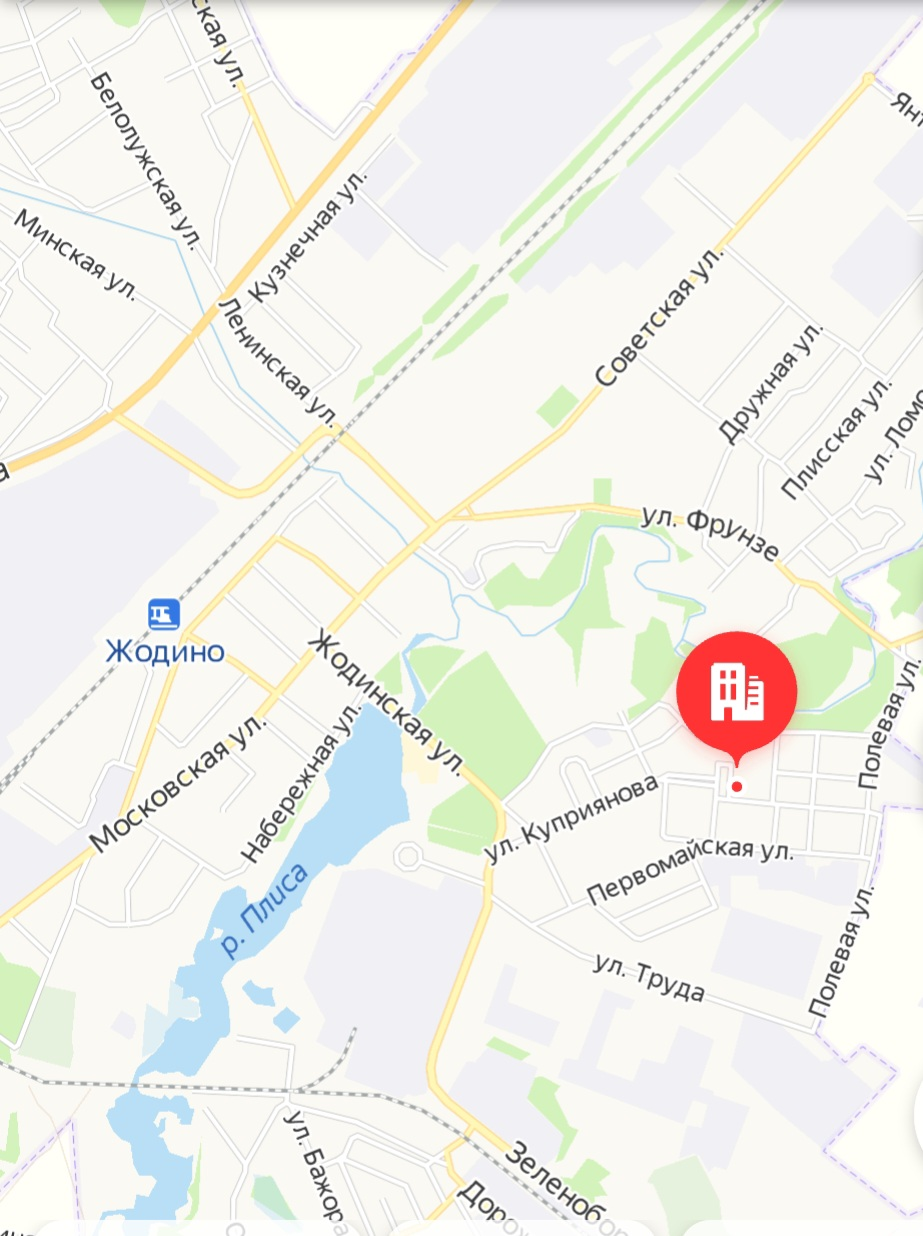 Адрес:
Республика Беларусь, 222161, г. Жодино, ул. Школьная д.1,
LUDMILA